“Traffic rules”
«The little red lorry went down Limuru road»
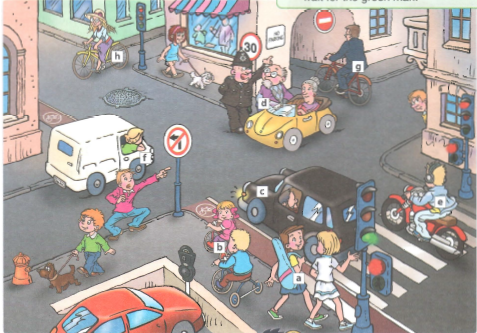 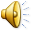 You must cycle in the cycle lane.
You mustn’t cycle on the pavement.
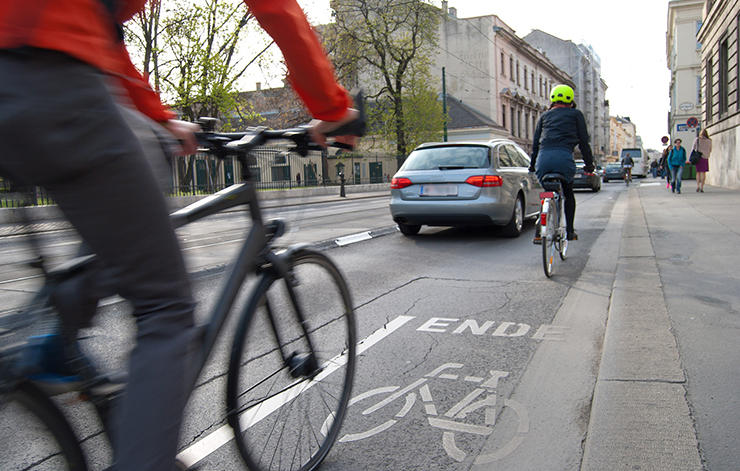 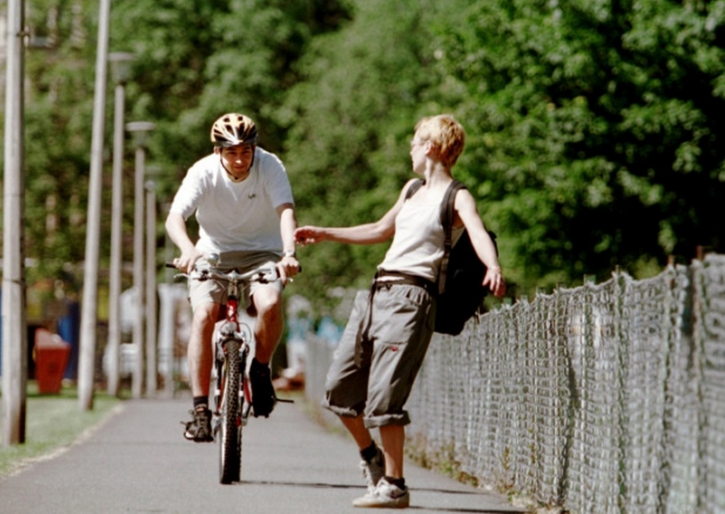 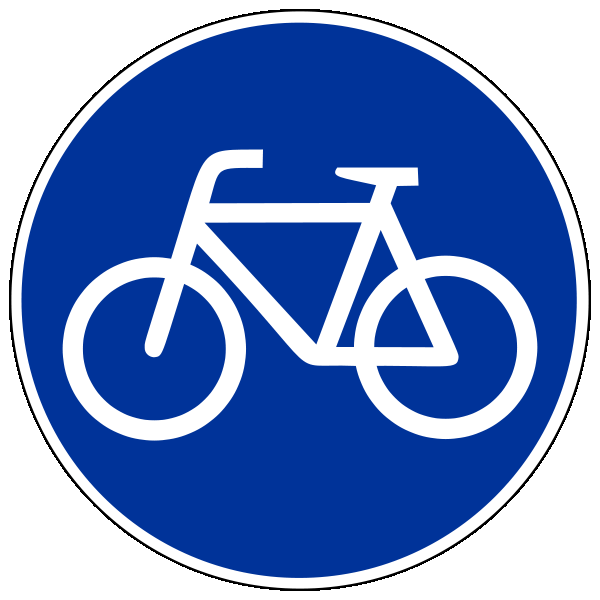 Modal verbs “must”, “have to”
You must switch off your phone when you drive. (личное обязательство, когда вы верите, что должно быть так)You have to be at school at half past eight.(является обязательством, которое обусловлено фактами или правилами, имеет цель или причину).
Complete sentences with must\mustn’t:
1. You …cross the road when the traffic light is red.2. You …cross the road when the traffic light is green.3. You …wear a crash helmet when you ride a motorbike.4. You …be careful when you cross the road.5. You fasten …your seat belt.6. You …drive more than 60 kph.7. You …walk on the pavement.
Thank you for attention!